Study of Surface Conditions due to Fixed Oxide Charge Between N-wells
J. Segal 
March 5, 2015
Simulation Parameters
Simulated surface between n-wells for nominal n-well spacing of 40um
0V to 120V bias
22ohm-cm, 130ohm-cm and 1000ohm-cm substrate
Surface charge: 
2e10/cm2, 4e10/cm2, 1e11/cm2 (un-irradiated silicon should have 1e10-1e11, 1e11 is worst case)
1e12/cm2 estimated surface charge after irradiation
Conclusion
For 22 ohm-cm and 130 ohm-cm substrate: 
1e11 surface charge has no inversion layer for >= 24V bias. 1e12 results in inversion layer even at 120V
2e10, 4e10 negligible inversion layer @0V bias
For 1000 ohm-cm, both 1e11 and 1e12 surface charge cause in inversion layer even at 120V
22ohm-cm Substrate
1e11 0V
1e11 60V – No inversion layer
1e11 24V – No inversion layer
1e12 0V
1e12 24V
1e12 60V
1e12 96V
1e12 120V
Its hard to see in this picture, but even at 120V there is still an inversion layer for the 1e12 case
22 ohm-cm Inversion layer: Electron DensityCross section through center of plots shown on previous page
Both 1e11 and 1e12 surface charge gives inversion layer at Zero bias, but for 1e12 there is still an inversion layer at 120V
Zero bias, 1e11 and 1e12 surface charge
1e12 surface charge for 24V, 60V, 96V, and 120V
22ohm-cm Substrate: 2e10 and 4e10 Surface charge, 0V
Negligible inversion layer (4e10 results in 7 orders of magnitude less electron density than 1e11)
130 ohm-cm Substrate
1e11 0V
1e11 60V – No inversion layer
1e11 24V – No inversion layer
1e12 0V
1e12 24V
1e12 60V
1e12 96V
1e12 120V
Similar to 22ohm-cm, but inversion layer is more obvious at 120V for 1e12
Surface charge
130ohm-cm substrate: Results similar to 22ohm-cm case but higher electron density
Zero bias, 1e11 and 1e12 surface charge
1e12 surface charge for 24V, 60V, 96V, and 120V
130ohm-cm substrate: Plot Electro-static potential instead of electron density
1e11 24V – No inversion layer
1e11 60V – No inversion layer
1e11 0V
1e12 0V
1e12 24V
1e12 60V
1e12 96V
1e12 120V
This is another way of looking at the inversion layer, could also think of its as lack of potential barrier
1000 ohm-cm substrate
Both 1e11 and 1e12 surface charge gives inversion layer at 120V bias
1e11 120V
1e12 120V
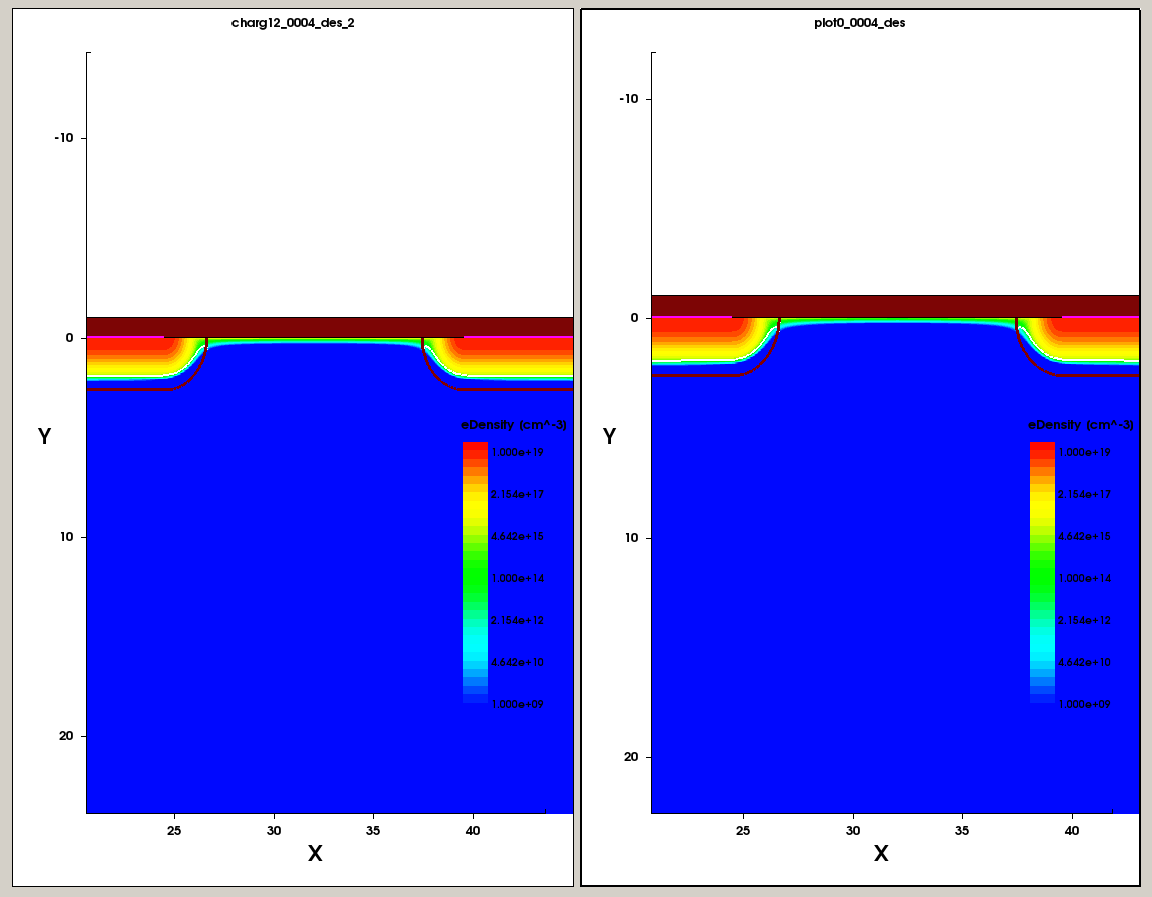 1000 ohm-cm substrate: Electro-static potential
1e11 120V
1e12 120V
Inter-pixel Resistance from Electron Charge density in Simulation
This value verified with IV simulation